Prepared By
Alaa Mohammed 
MSc optometry
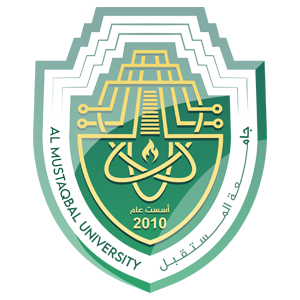 جامعة المستقبل 
كلية التقنيات الصحية والطبية 
قسم التقنيات البصرية
Object Spectacle 
    How can Write a prescription for patients 
&
    How can Read a prescription for patients
Lecture 9 & 10
How can write a prescription of spectacle for patients .
First point we must know the basic for the prescription of spectacle .
1
12/9/2023
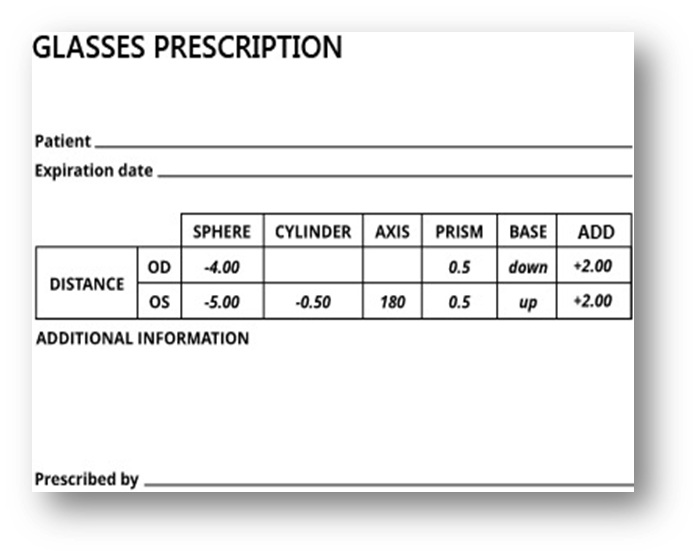 Patients information .
a.Name                     b. age 
c. Gender                 e. history 

2. Visit date 
Day/ month / year 

3. Distance corrected .
Right Eye ( RE ) =  sphere _ cylinder _ axis 
Left Eye   ( LE ) =  sphere _ cylinder _  axis

4. Near correction ( ADD )

5. I.P.D  inter pupillary distance 

6. Prism Diopter 

7. Recommendations 

8. Optometrist Signature
2
12/9/2023
_ After take patient’s information ,  full name , age , gender & visit date . we should take patient’s history ( vision history ) and ask about chief complain  for patient .

_ chief complain it’s important point to help patient , for example there is some his / her  work for far don’t care for near and other one his / her work on near don’t care for far vision if there is a simple VA uncorrected like 6/12  .


_ After that we should know the correct vision by  Spherical lens or Aspherical lens or both . 

As we knew there is tow type of spherical lens ,              a. concave lens ( - )             b. convex lens  ( + ) .
With spherical lens we right the number of diopter power with sign – or + depend on the lens. 
For example  -1.00 D sph   ,  + 1.00 D sph

It mean we right the number of minus diopter for concave lens  corrected .
And number of plus diopter for convex lens corrected .

.
3
12/9/2023
_And tow type of Aspherical lens ,                                        a. cylinder with axis           b. toric 

cylinder lens we write number of diopter power – or + depend on the used to correct VA with the axis for corrected meridian for example  -1.00 axis 110 ,   + 1.00 axis 70


Toric lens it mean we write spherical lens and Aspherical lens together .

For example , + 1.00 D sph / + 0.75 D cyl  Axis  90

                         - 1.00 D sph / - 0.75  D cyl Axis  180

                         +1.00 D sph / - 0.75 D cyl Axis   60

                         - 1.00 D sph / + 0.75 D cyl Axis 120

NOTE ( Cylinder lens & Toric lens must followed  its Axis  )  due to theses lenses correct meridian
4
12/9/2023
_ After complete far correction , now test near vision .

_ near vision , to see near object clear we need a good accommodation and convergence movement , 
Accommodation reduce with increase age for that almost of people need spectacle for near vision after 40 years old 
And there is some people complain from near vision with normal accommodation because convergence insufficiency .


_ Who need near vision corrected ? 

Presbyopia patient = patient after 40 years old .
Pre presbyopia patient  = some people with hard near work need spectacle for near from 37 years old .
Pseudophakia patient = with single focal lens (IOL) .
Aphakia patient = without lens natural or artificial lens .

_ After that we should measure the ( IPD ) inter pupillary distance for far and for near we subtract 3mm from IPD 

_  some patients need prism lenses for that our prescription contain prism table .
5
12/9/2023
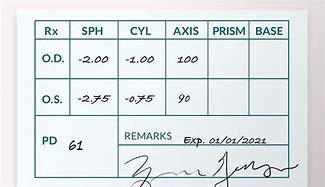 _ last thing our recommendations as patient’s order , like type of lens ,which coated on it ,type of frame and we can help the patient to choose the best of lens and frame according to patient’s job…….
6
12/9/2023
_After we know the basics for prescription for spectacle now be easy for us to write and read it .

_ we screening the refractive media of the eye like circle meridian began from 0 meridian  to 180 meridian
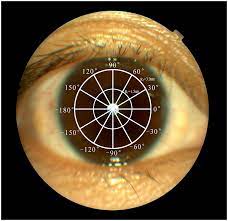 7
12/9/2023
_ if all meridian neutral with same degree it mean Spherical lens , concave or convex 
And if one meridian neutral with degree and other meridian with other degree it mean Aspherical lens , cylinder or toric lens .
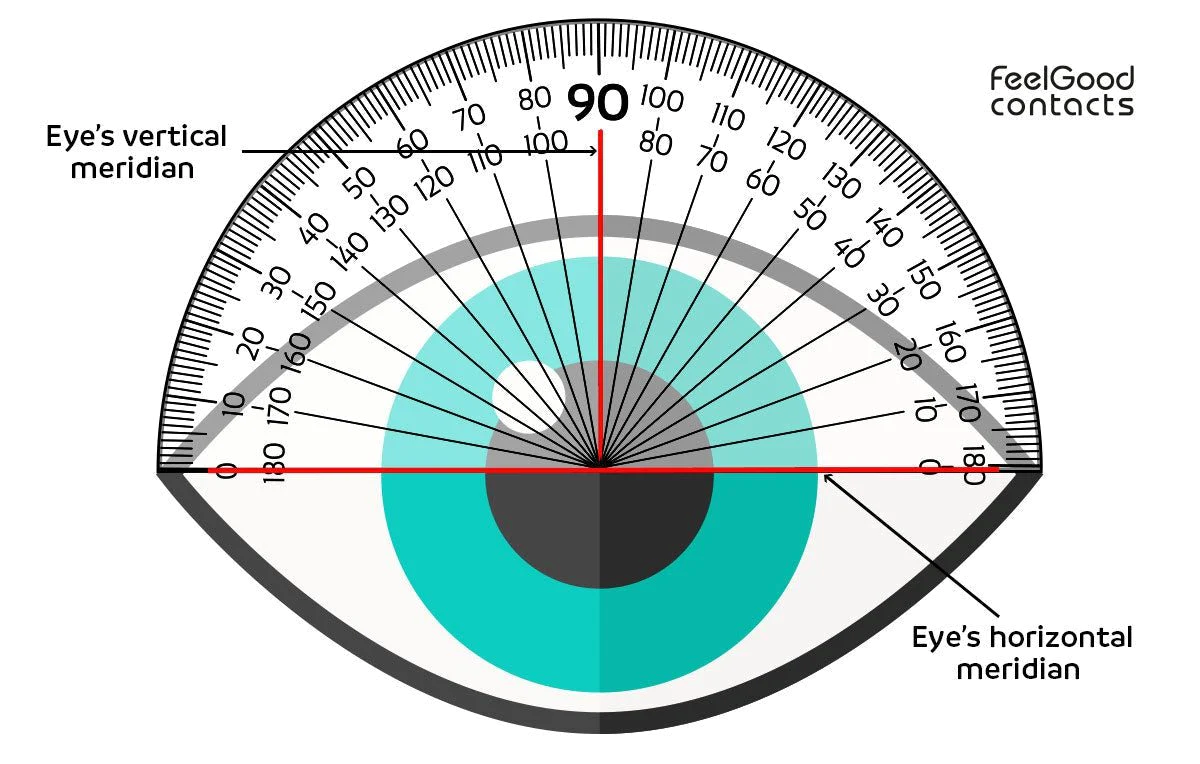 8
12/9/2023
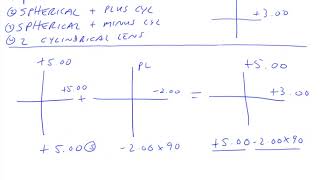 Thank you 
And the best for all
9
12/9/2023